REQUISITEN
UND
KOSTÜME
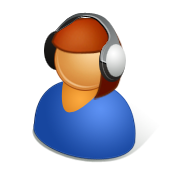 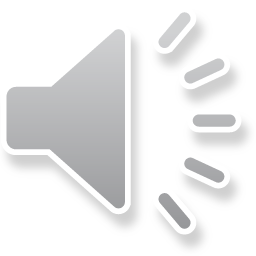 Du hörst die Assistentin des Filmregisseurs.
Sie listet auf, was sie für die nächsten zwei Szenen braucht.

Hör gut zu. Was braucht sie?
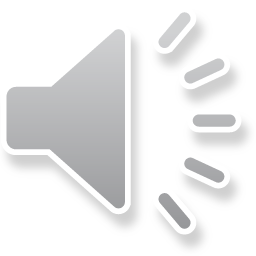 Erste Szene
Zweite Szene
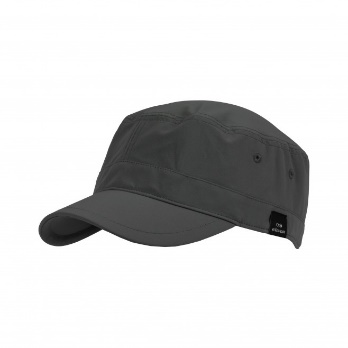 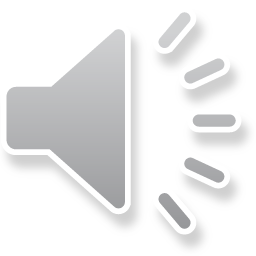 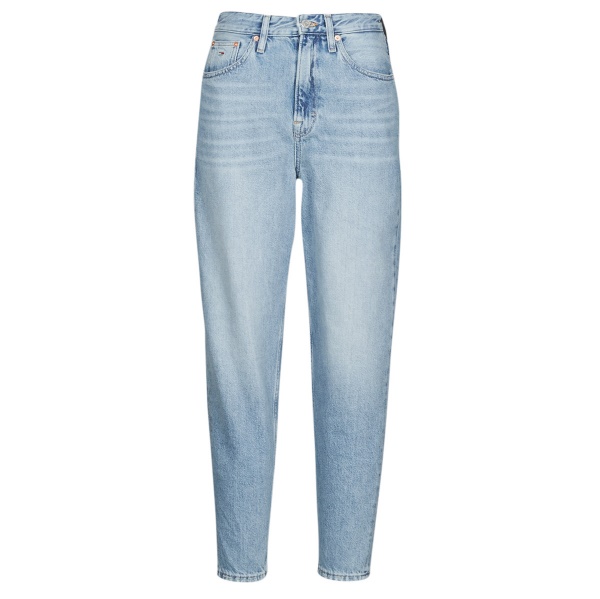 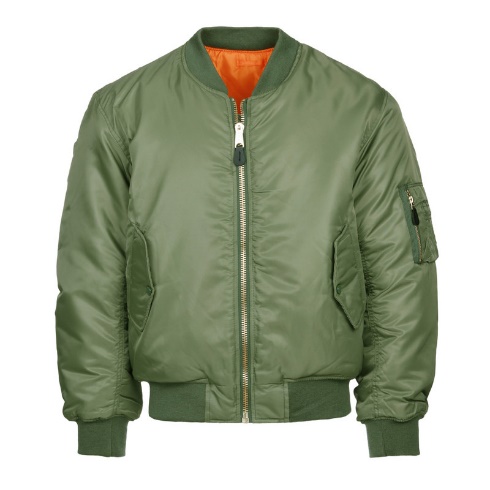 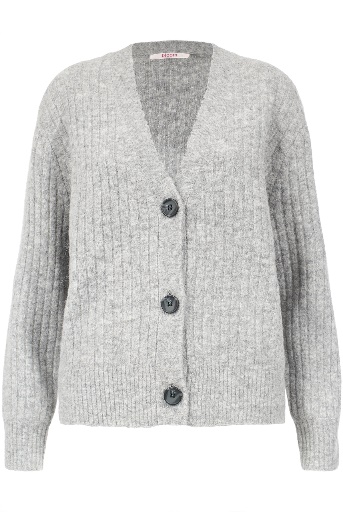 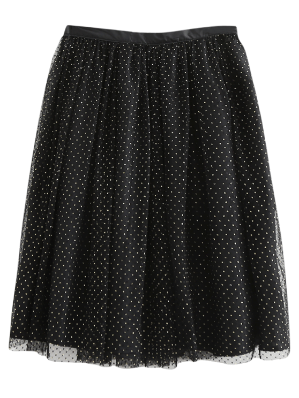 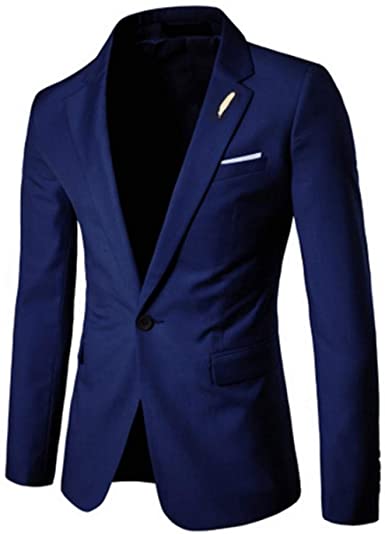 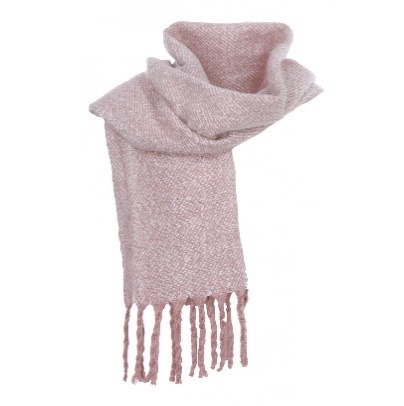 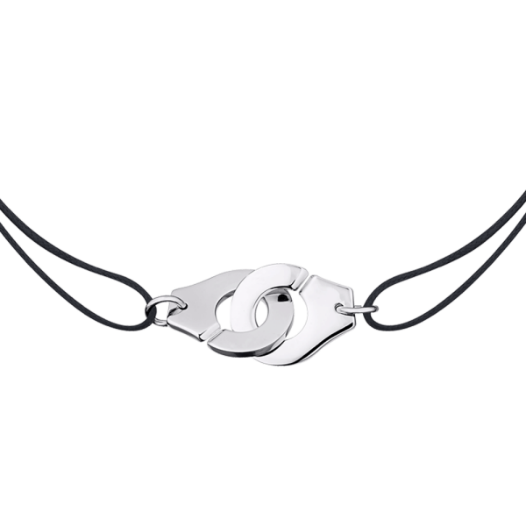 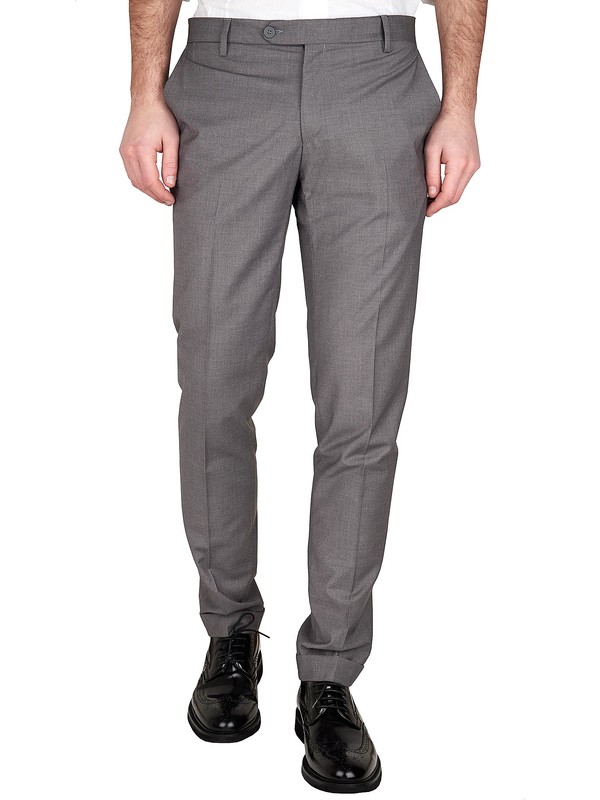 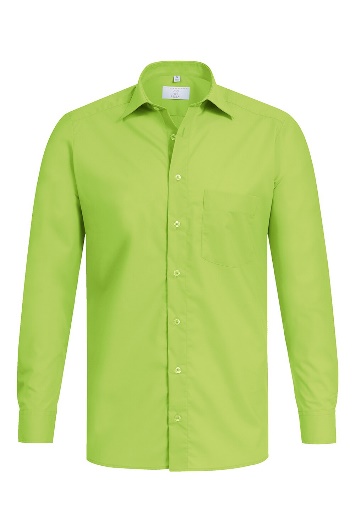 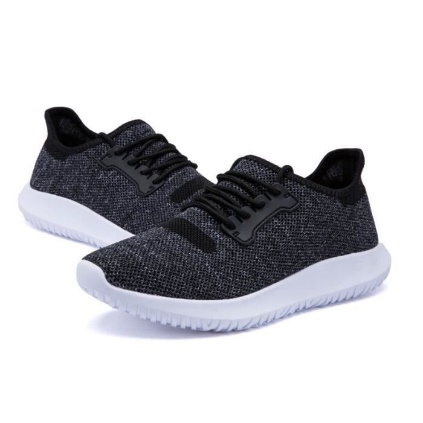 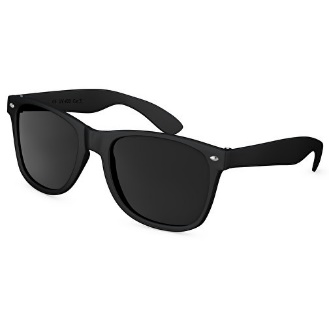 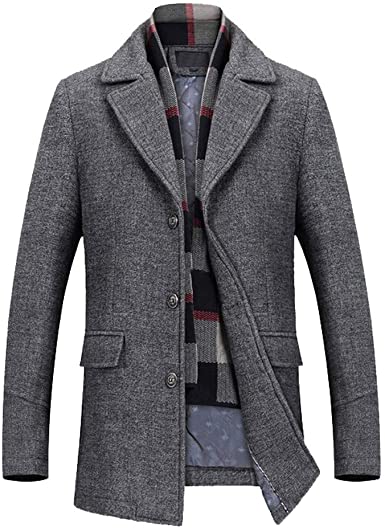 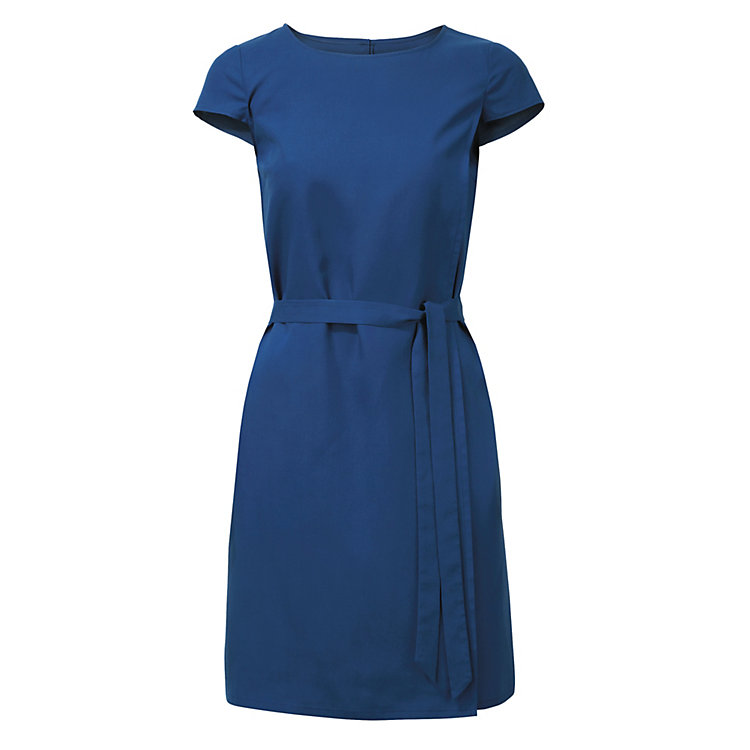 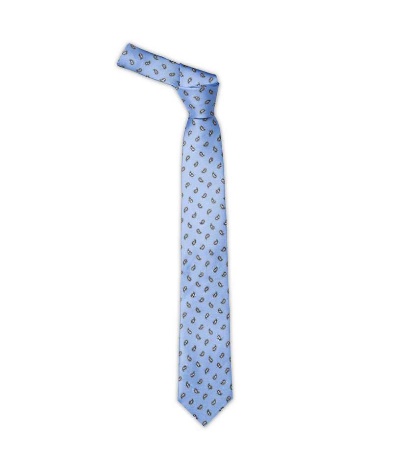 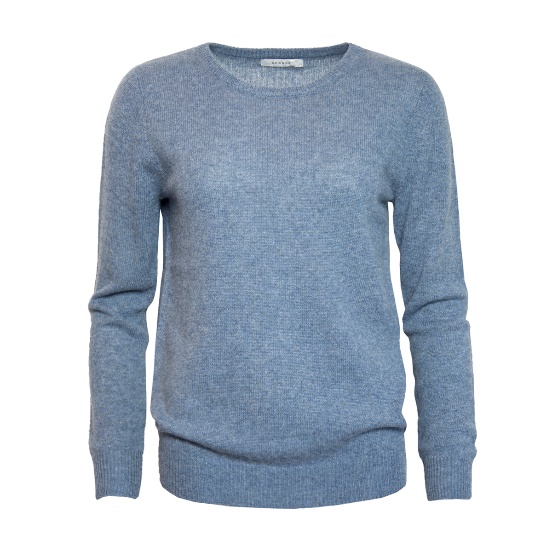 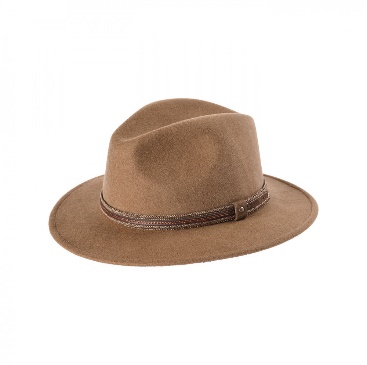 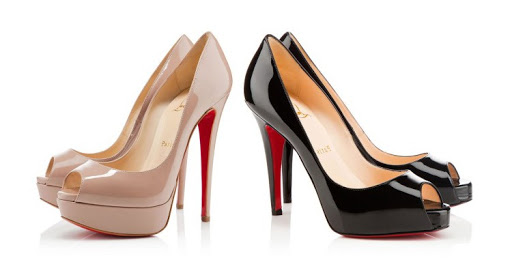 Sie braucht ..
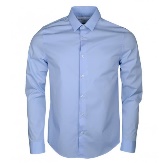 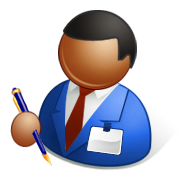 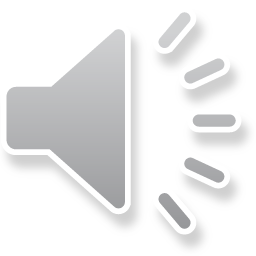 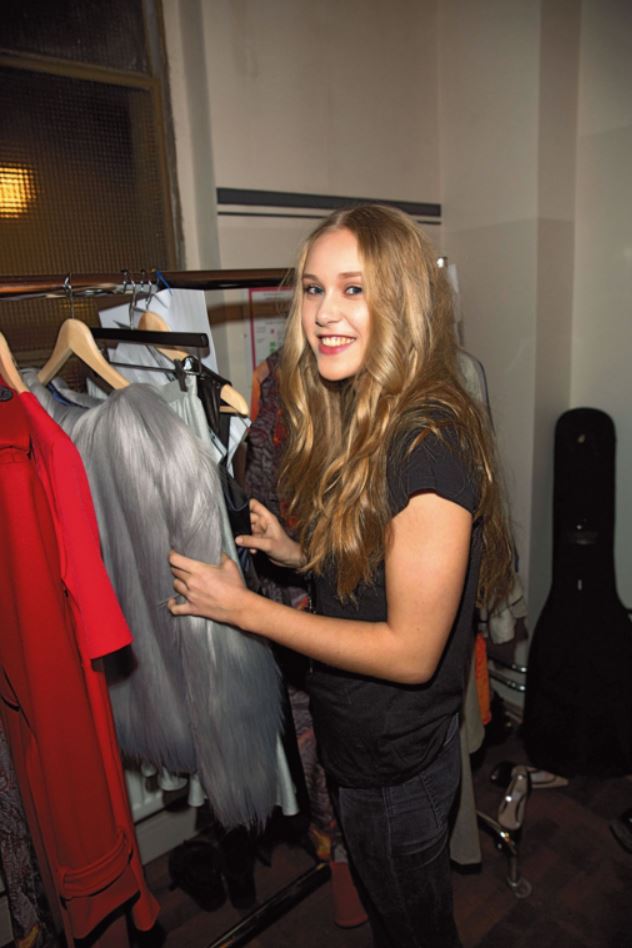 Für die erste Szene braucht die Assistentin …
Für die zweite Szene braucht sie …